Grant no. 12135007
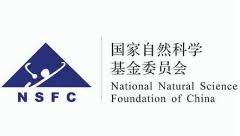 Craig Roberts … http://inp.nju.edu.cn/
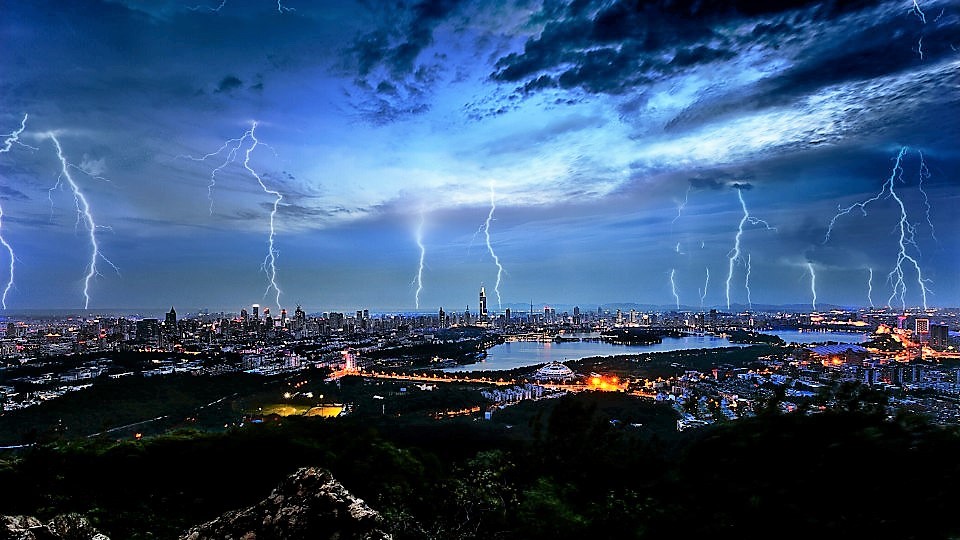 Emergence of Mass and Spin 
from Gauge Sector Dynamics
Focus of experiments       New Generation Facilities
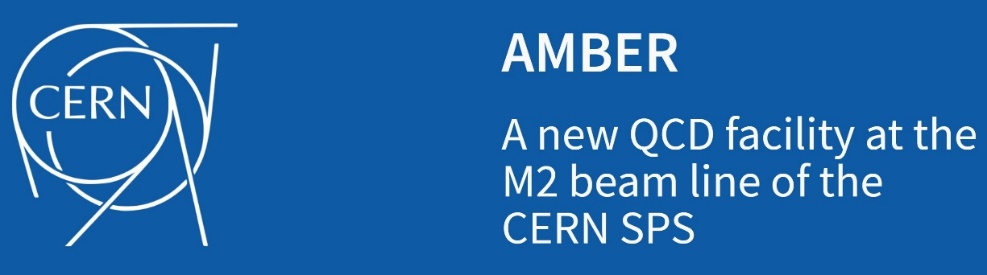 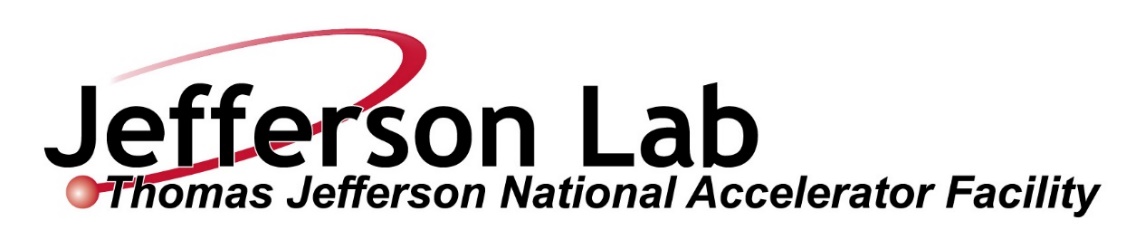 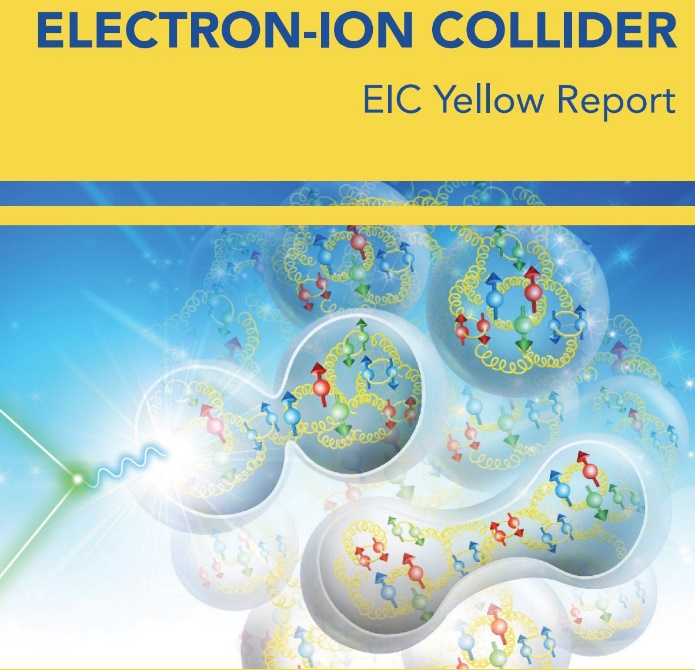 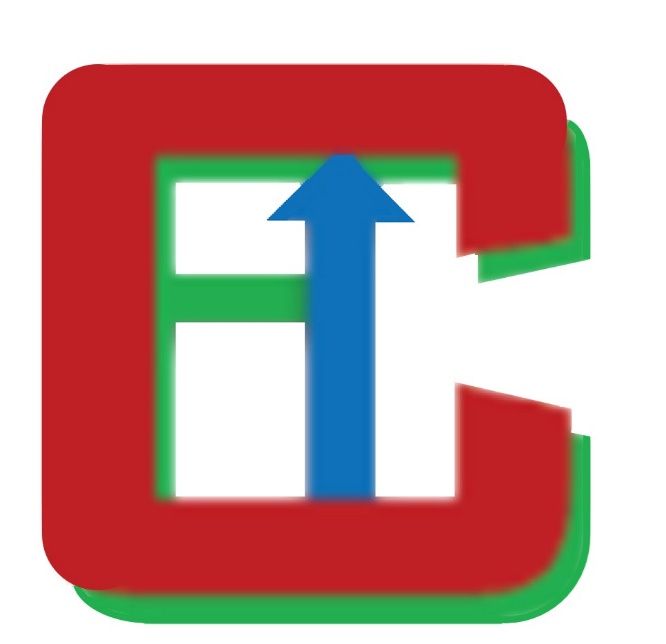 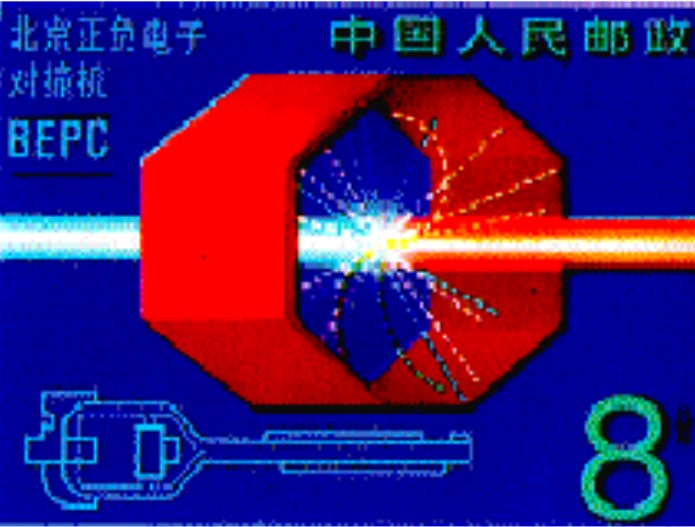 Craig Roberts cdroberts@nju.edu.cn  445  Emergence of Mass and Spin from Gauge Sector Dynamics
2
2024 Feb 20-22:    Workshop on near-threshold J/psi photoproduction              (37)
Emergence of Hadron Mass
Standard Model of Particle Physics has one obvious mass-generating mechanism
	 = Higgs Boson … impacts are critical to evolution of Universe as we know it
However, Higgs boson alone is responsible for just ∼ 1% of the visible mass in the Universe
Proton mass budget … only 9 MeV/939 MeV is directly from Higgs
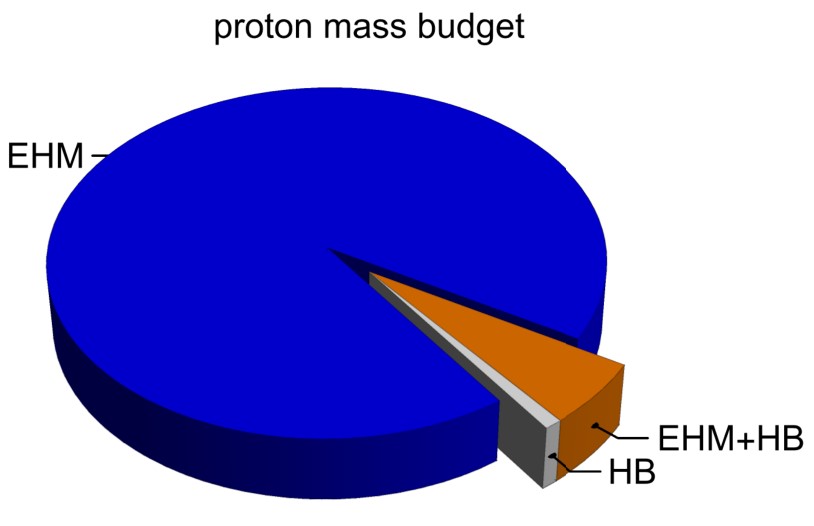 Decomposition is
gauge invariant
Poincaré invariant 
scale invariant
Evidently, Nature has another very effective mechanism for producing mass:
	Emergent Hadron Mass (EHM)
Alone, it produces 94% of the proton’s mass
Remaining 5% is generated by constructive interference between EHM and Higgs-boson
Craig Roberts cdroberts@nju.edu.cn  445  Emergence of Mass and Spin from Gauge Sector Dynamics
3
2024 Feb 20-22:    Workshop on near-threshold J/psi photoproduction              (37)
Decompositions are
gauge invariant
Poincaré invariant 
scale invariant
Emergence of Hadron Mass - Basic Questions
What is the origin of EHM?  
Does it lie within QCD?
What are the connections with …  
Gluon and quark confinement?
Dynamical chiral symmetry breaking (DCSB)?
Nambu-Goldstone modes = π & K?
What is the role of Higgs in modulating observable properties of hadrons?
Without Higgs mechanism of mass generation, π and K would be indistinguishable
What is and wherefrom mass?
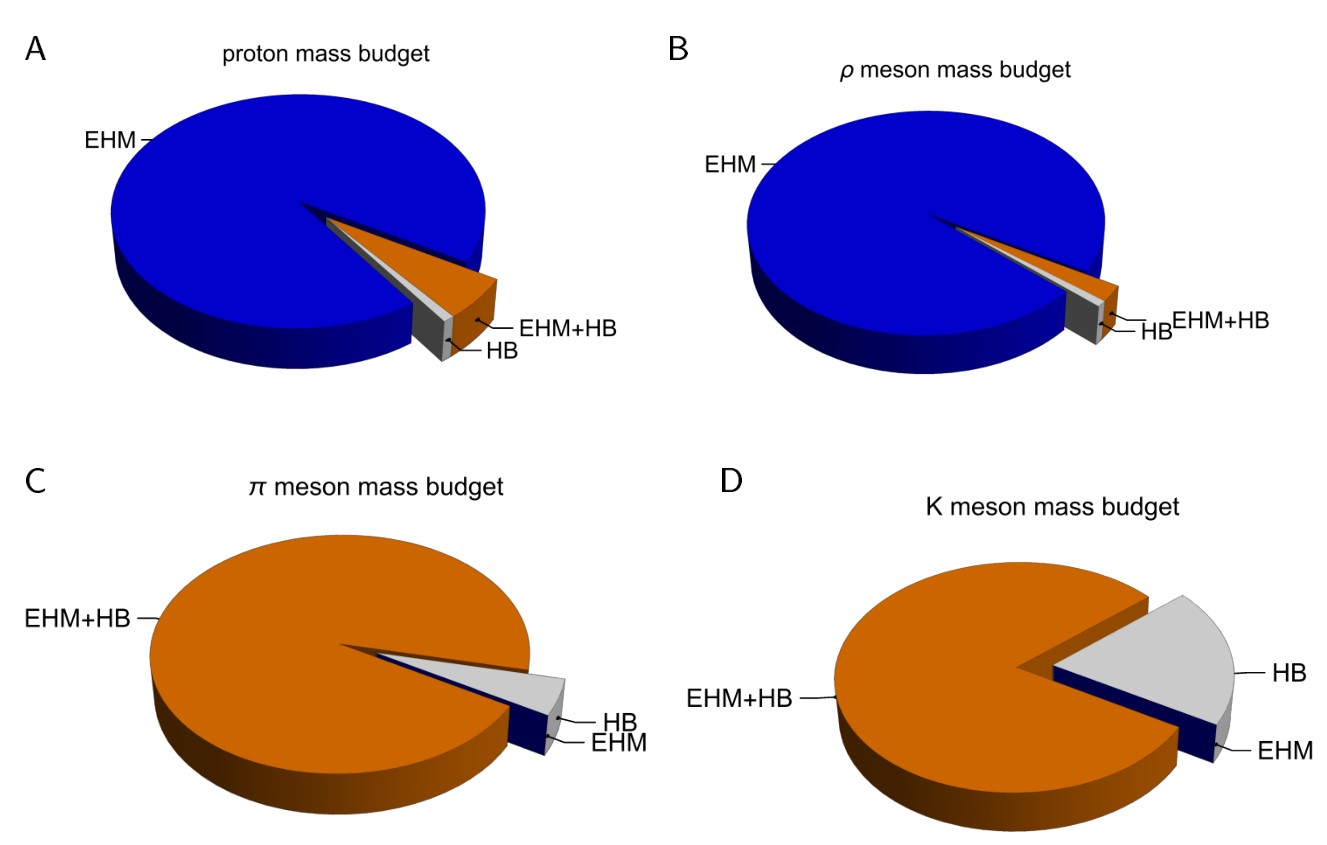 Craig Roberts cdroberts@nju.edu.cn  445  Emergence of Mass and Spin from Gauge Sector Dynamics
4
2024 Feb 20-22:    Workshop on near-threshold J/psi photoproduction              (37)
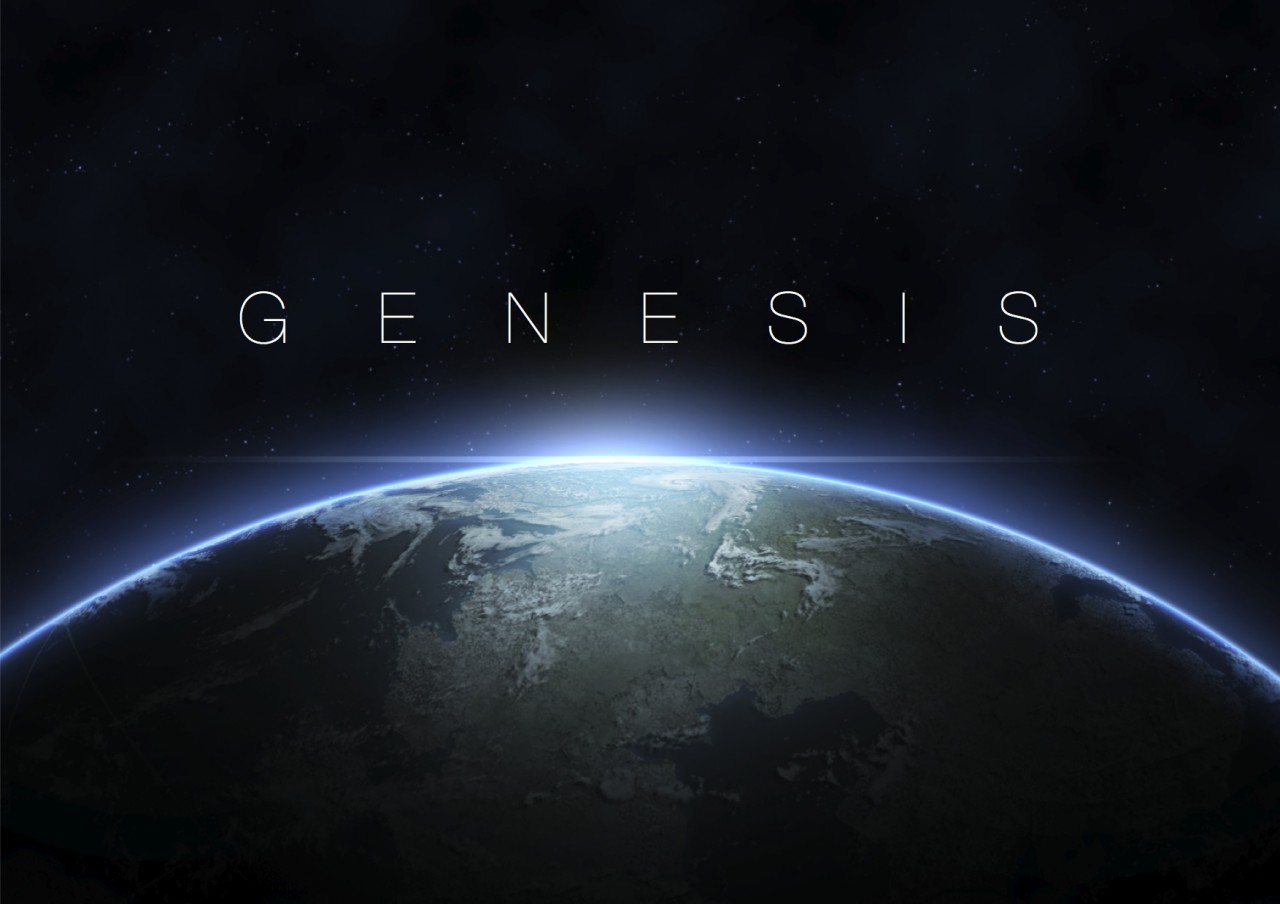 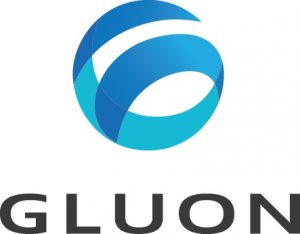 Craig Roberts cdroberts@nju.edu.cn  445  Emergence of Mass and Spin from Gauge Sector Dynamics
5
2024 Feb 20-22:    Workshop on near-threshold J/psi photoproduction              (37)
Modern UnderstandingGrew Slowly from Ancient Origins
3-gluon vertex
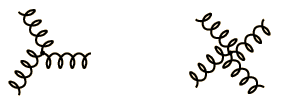 4-gluon vertex
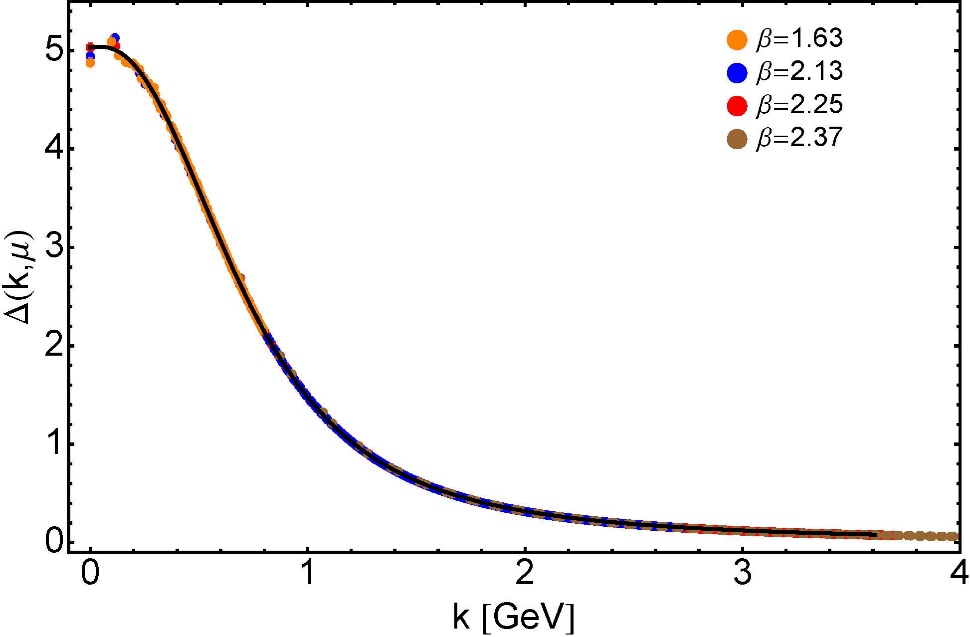 Truly mass from nothing 
An interacting theory, written in terms of massless gluon fields, produces dressed gluon fields that are characterised by a mass function that is large at infrared momenta
Gluon propagator … continuum and lattice QCD agree
QCD fact
Continuum theory and lattice simulations agree
Empirical verification?
Craig Roberts cdroberts@nju.edu.cn  445  Emergence of Mass and Spin from Gauge Sector Dynamics
6
2024 Feb 20-22:    Workshop on near-threshold J/psi photoproduction              (37)
D. Binosi, Emergent Hadron Mass in Strong Dynamics, Few Body Syst. 63 (2022) 42.
M. N. Ferreira, J. Papavassiliou, Gauge Sector Dynamics in QCD, Particles 6 (1) (2023) 312–363.
Modern UnderstandingGrew Slowly from Ancient Origins
EHM means
Gluons are massive – Schwinger Mechanism
3-gluon vertex
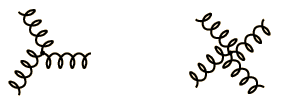 4-gluon vertex
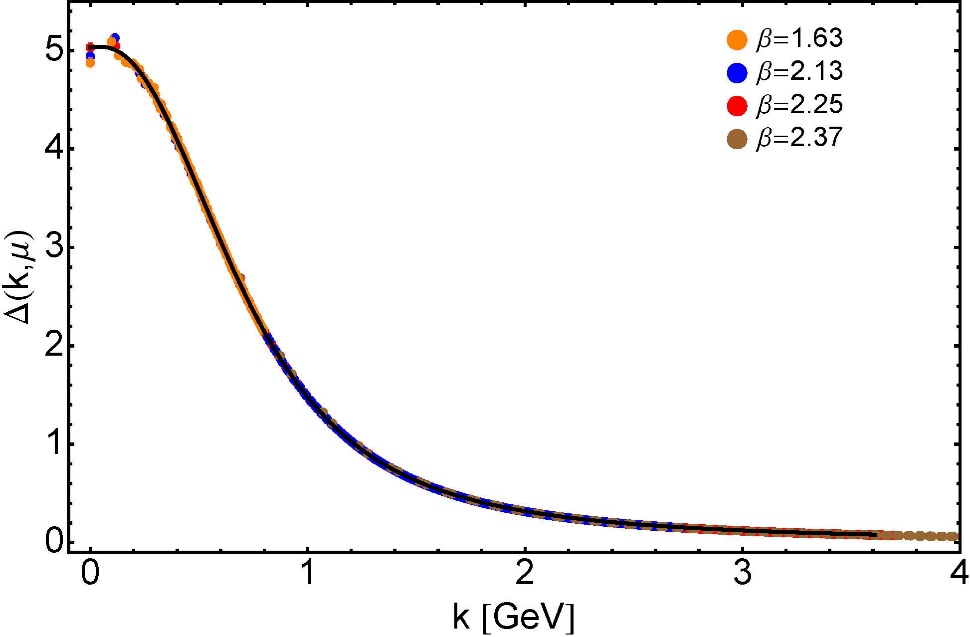 Truly mass from nothing 
An interacting theory, written in terms of massless gluon fields, produces dressed gluon fields that are characterised by a mass function that is large at infrared momenta
Gluon propagator … continuum and lattice QCD agree
QCD fact
Continuum theory and lattice simulations agree
Empirical verification?
Craig Roberts cdroberts@nju.edu.cn  445  Emergence of Mass and Spin from Gauge Sector Dynamics
7
2024 Feb 20-22:    Workshop on near-threshold J/psi photoproduction              (37)
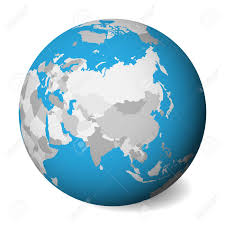 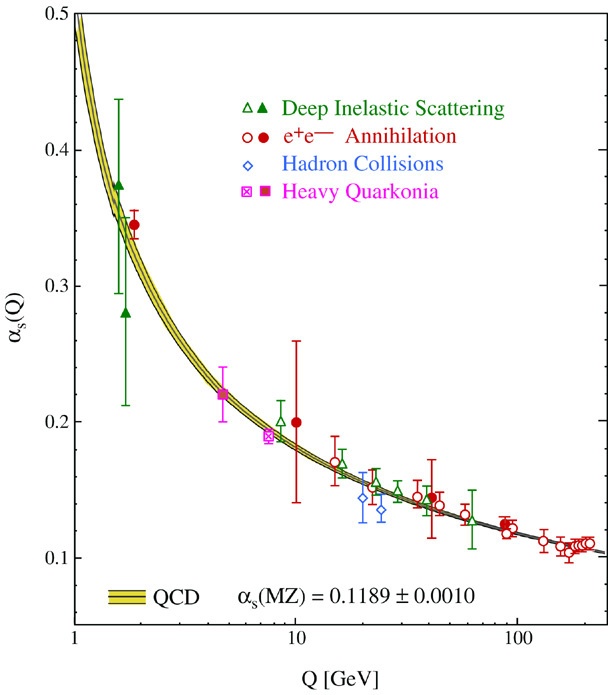 This is where we live
Asymptotic Freedom
Interaction becomes weaker 
 as energy grows
(as charges get closer together)
⇐
What’s happening 
out here?!
QCD’s Running Coupling
Craig Roberts cdroberts@nju.edu.cn  445  Emergence of Mass and Spin from Gauge Sector Dynamics
8
2024 Feb 20-22:    Workshop on near-threshold J/psi photoproduction              (37)
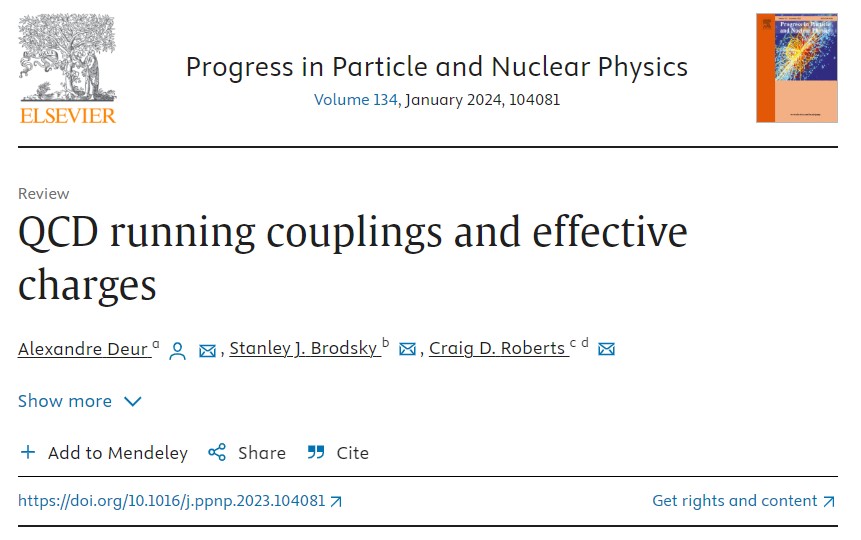 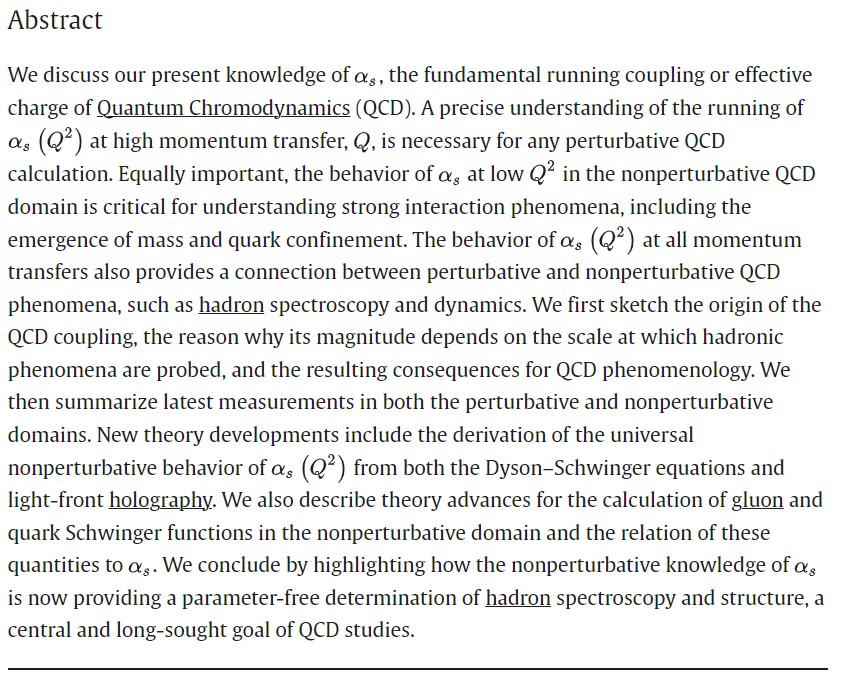 Craig Roberts cdroberts@nju.edu.cn  445  Emergence of Mass and Spin from Gauge Sector Dynamics
9
2024 Feb 20-22:    Workshop on near-threshold J/psi photoproduction              (37)
W  orkshop on Dyson-Schwinger Equations in Modern Mathematics 
                           and Physics (DSEMP2014) Trento, Italy, September 22-26, 2014
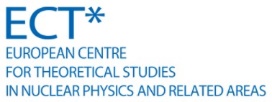 Process independent effective charge = running coupling
Effective charge from lattice QCD, Zhu-Fang Cui, Jin-Li Zhang et al., 
NJU-INP 014/19, arXiv:1912.08232 [hep-ph], Chin. Phys. C 44 (2020) 083102/1-10
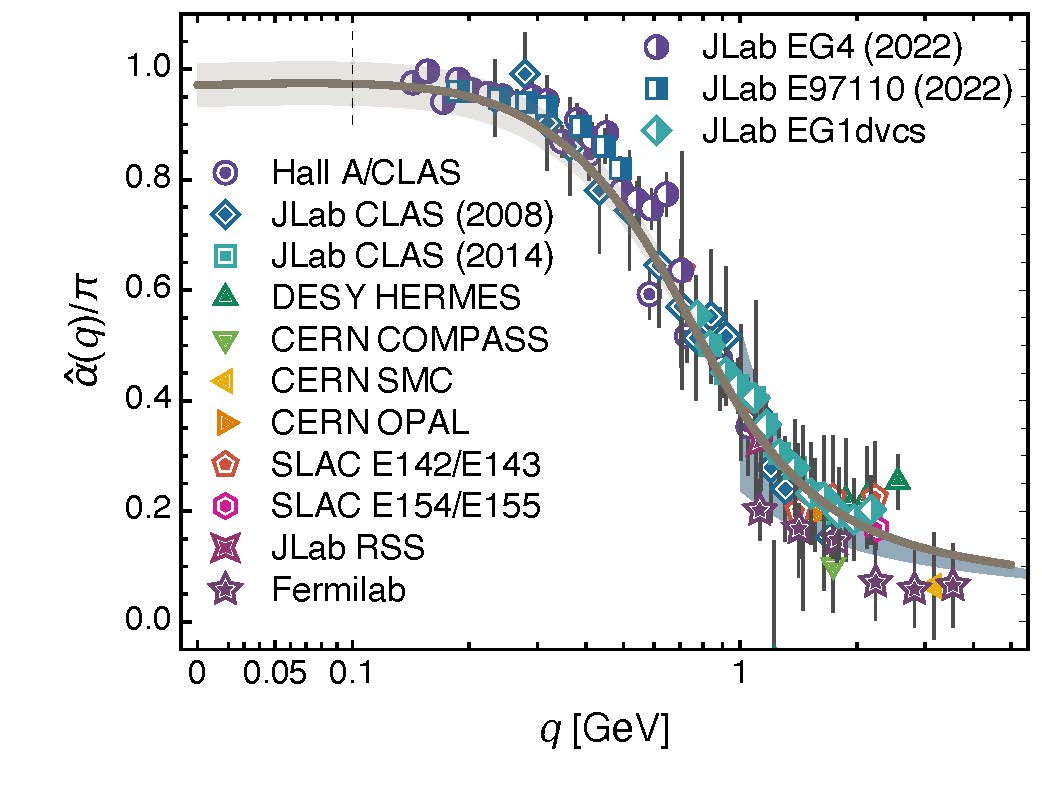 Process independent strong running coupling
     Daniele Binosi et al., arXiv:1612.04835 [nucl-th], Phys. Rev. D 96 (2017) 054026/1-7
Experimental determination of the QCD effective charge αg1(Q). 
     A. Deur; V. Burkert; J.-P. Chen; W. Korsch, Particles 5 (2022) 171
QCD Running Couplings and Effective Charges, Alexandre Deur, Stanley J. Brodsky and Craig Roberts,  e-Print: 2303.00723 [hep-ph], Prog. Part. Nucl. Phys. 134 (2024) 104081
Craig Roberts cdroberts@nju.edu.cn  445  Emergence of Mass and Spin from Gauge Sector Dynamics
10
2024 Feb 20-22:    Workshop on near-threshold J/psi photoproduction              (37)
EHM Basics
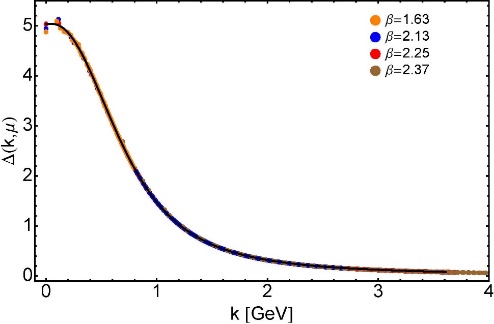 Absent Higgs boson couplings, QCD Lagrangian is scale invariant
Yet … 
Massless gluons become massive
A momentum-dependent charge is produced
Massless quarks become massive
EHM is expressed in 
EVERY strong interaction observable
Challenge to Theory = 
Elucidate all observable consequences of these phenomena 
and highlight the paths to measuring them
Challenge to Experiment = 
Test the theory predictions so that 
the boundaries of the Standard Model can finally be drawn
Three pillars of EHM
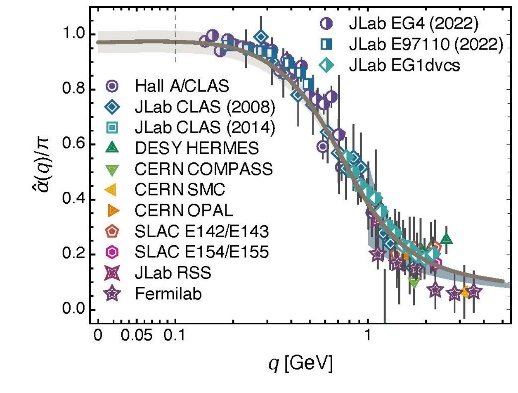 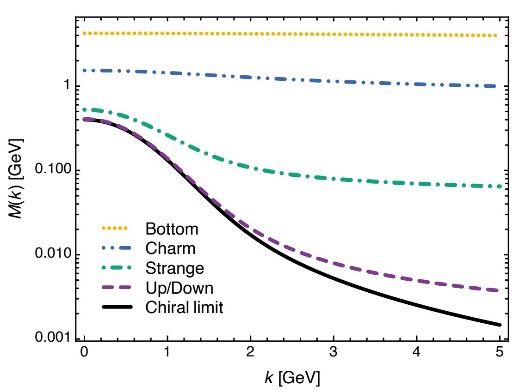 Craig Roberts cdroberts@nju.edu.cn  445  Emergence of Mass and Spin from Gauge Sector Dynamics
11
2024 Feb 20-22:    Workshop on near-threshold J/psi photoproduction              (37)
Nucleon mass from a covariant three-quark Faddeev equation
       G. Eichmann et al., Phys. Rev. Lett. 104 (2010) 201601
Poincaré-covariant analysis of heavy-quark baryons 
       Si-Xue Qin (秦思学) et al., Phys.Rev. D 97 (2018) 114017/1-13
Weak form factors of octet baryons
        Zhao-Qian Yao (姚照千), et al. – nearing completion
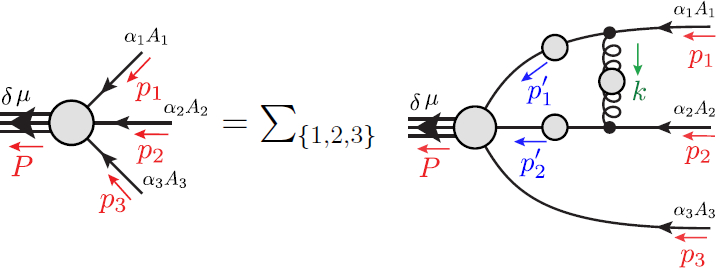 Faddeev Equation for Baryons
Craig Roberts cdroberts@nju.edu.cn  445  Emergence of Mass and Spin from Gauge Sector Dynamics
12
2024 Feb 20-22:    Workshop on near-threshold J/psi photoproduction              (37)
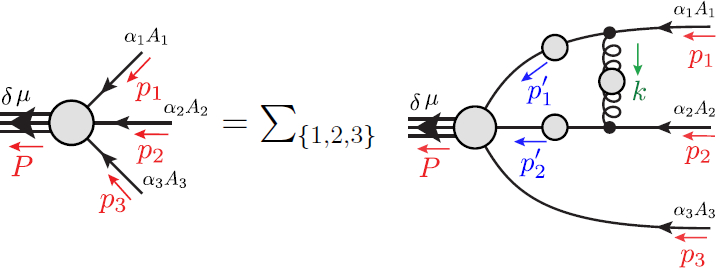 Structure of Baryons
Poincaré covariant Faddeev equation sums all possible exchanges and interactions that can take place between three dressed-quarks
Direct solution of Faddeev equation using rainbow-ladder truncation is now possible, but remains challenging problem – algorithms and numerical analysis
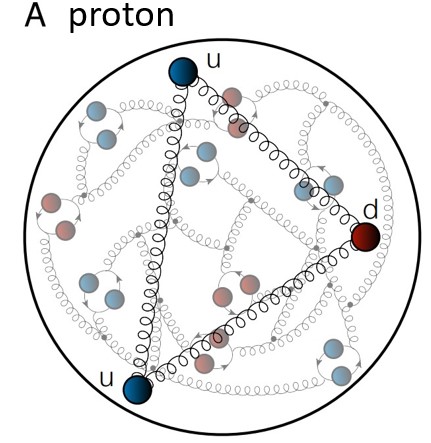 Craig Roberts cdroberts@nju.edu.cn  445  Emergence of Mass and Spin from Gauge Sector Dynamics
13
2024 Feb 20-22:    Workshop on near-threshold J/psi photoproduction              (37)
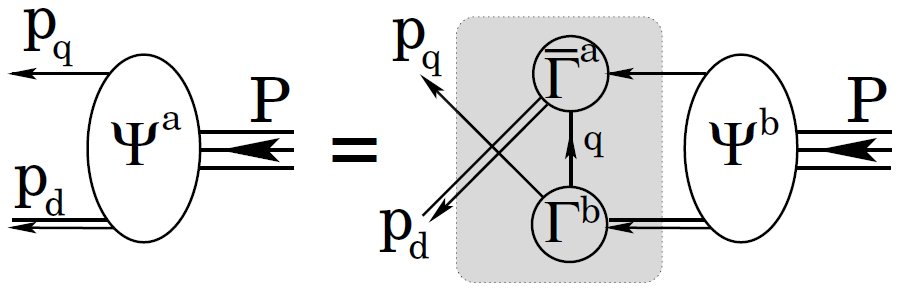 Structure of Baryons
Solution delivers 
Poincaré-covariant 
proton wave function
Poincaré covariant Faddeev equation sums all possible exchanges and interactions that can take place between three dressed-quarks
Direct solution of Faddeev equation using rainbow-ladder truncation is now possible, but remains challenging problem – algorithms and numerical analysis
For many/most applications, diquark approximation to quark+quark scattering kernel is used
Prediction: owing to EHM, strong diquark (quark + quark) correlations exist
               within baryons - proton & neutron … both scalar and axial-vector diquarks are present
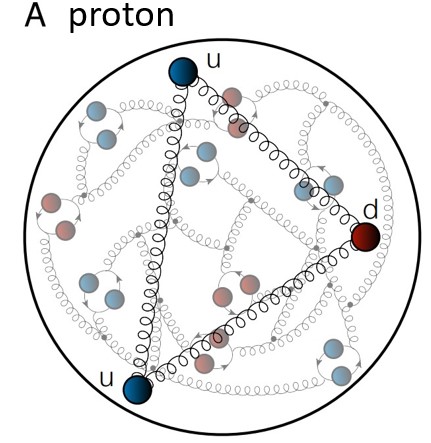 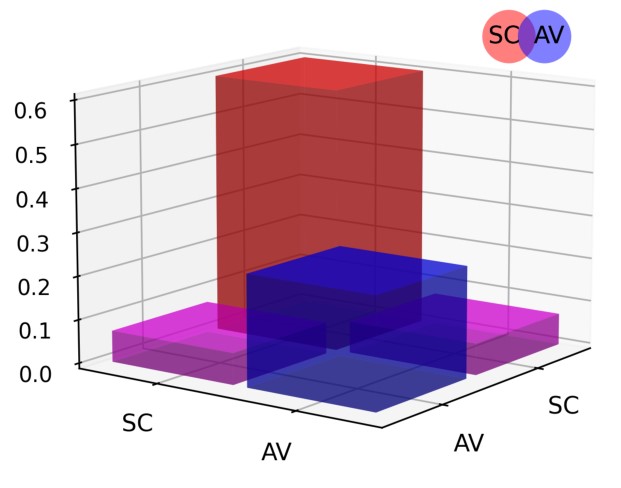 Craig Roberts cdroberts@nju.edu.cn  445  Emergence of Mass and Spin from Gauge Sector Dynamics
14
2024 Feb 20-22:    Workshop on near-threshold J/psi photoproduction              (37)
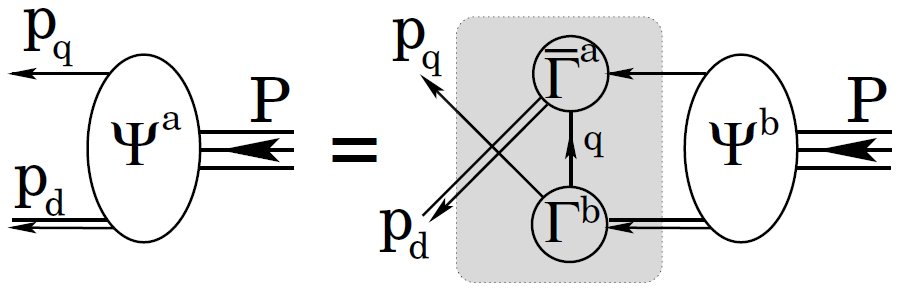 Structure of Baryons
Solution delivers 
Poincaré-covariant 
proton wave function
Poincaré covariant Faddeev equation sums all possible exchanges and interactions that can take place between three dressed-quarks
Direct solution of Faddeev equation using rainbow-ladder truncation is now possible, but numerical challenges remain
For many/most applications, diquark approximation to quark+quark scattering kernel is used
Prediction: owing to EHM: 
                 proton wave function is not just S-wave, but contains strong P-wave contributions
                            baryon wave functions 
                            necessarily contain 
                            orbital angular momentum
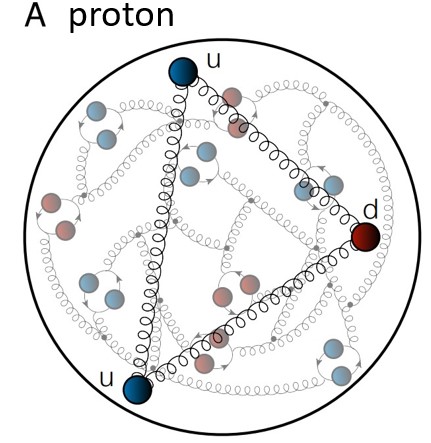 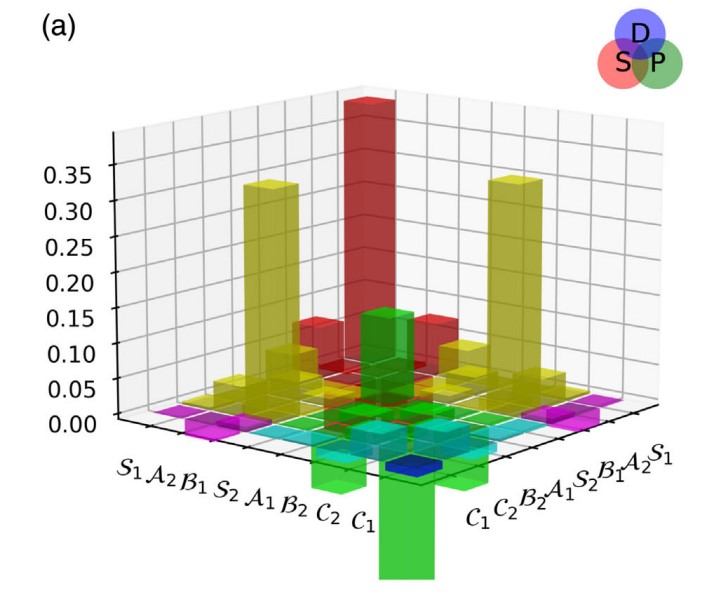 Craig Roberts cdroberts@nju.edu.cn  445  Emergence of Mass and Spin from Gauge Sector Dynamics
15
2024 Feb 20-22:    Workshop on near-threshold J/psi photoproduction              (37)
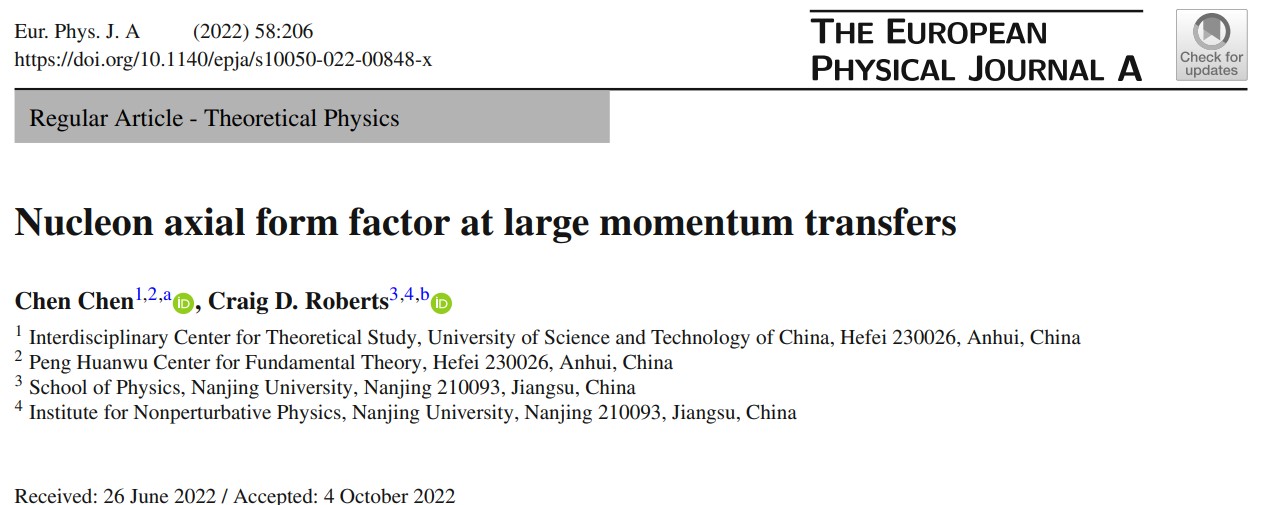 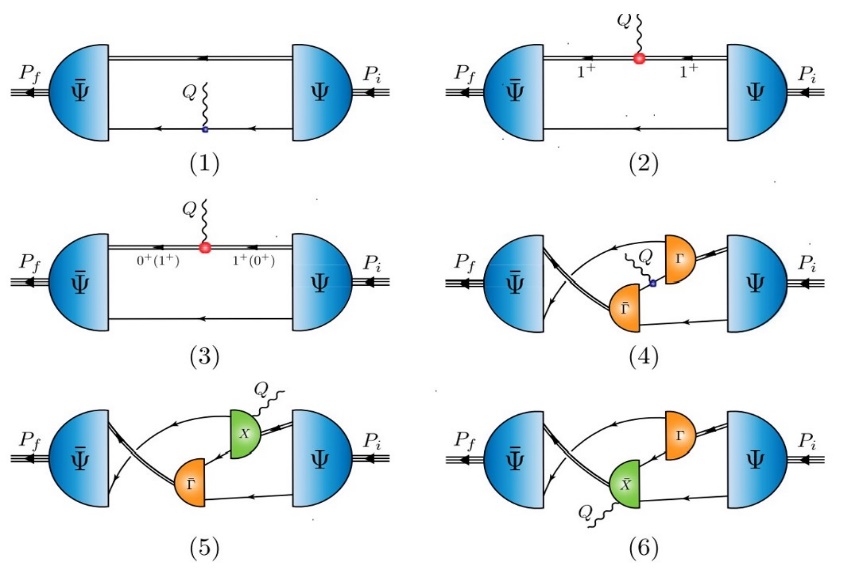 Exploited CSMs to identify and calculate all diagrams contributing to a symmetry preserving treatment of nucleon axial and pseudoscalar currents
Craig Roberts cdroberts@nju.edu.cn  445  Emergence of Mass and Spin from Gauge Sector Dynamics
16
2024 Feb 20-22:    Workshop on near-threshold J/psi photoproduction              (37)
Proton Spin Structure
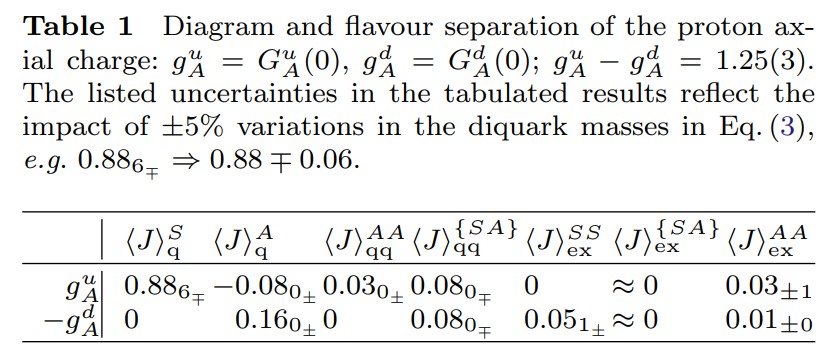 Probability that scalar diquark only picture of proton is consistent with data = 1/7,100,000
Contact interaction analysis of octet baryon axialvector and pseudoscalar form factors, Peng Cheng (程鹏), Fernando E. Serna, Zhao-Qian Yao (姚照千) et al., NJU-INP 063/22, e-Print: 2207.13811 [hep-ph], Phys. Rev. D 106,(2022) 054031
Craig Roberts cdroberts@nju.edu.cn  445  Emergence of Mass and Spin from Gauge Sector Dynamics
17
2024 Feb 20-22:    Workshop on near-threshold J/psi photoproduction              (37)
Baryon Structure
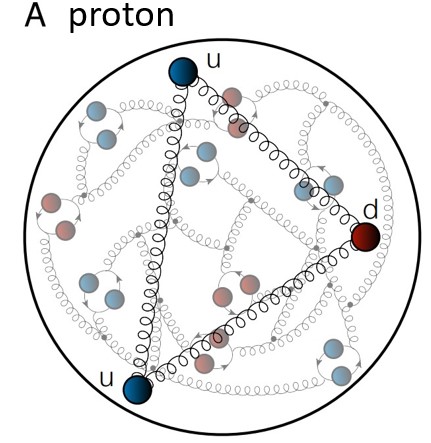 Craig Roberts cdroberts@nju.edu.cn  445  Emergence of Mass and Spin from Gauge Sector Dynamics
18
2024 Feb 20-22:    Workshop on near-threshold J/psi photoproduction              (37)
EHM MeasurementsHow does the mass of the nucleon arise?
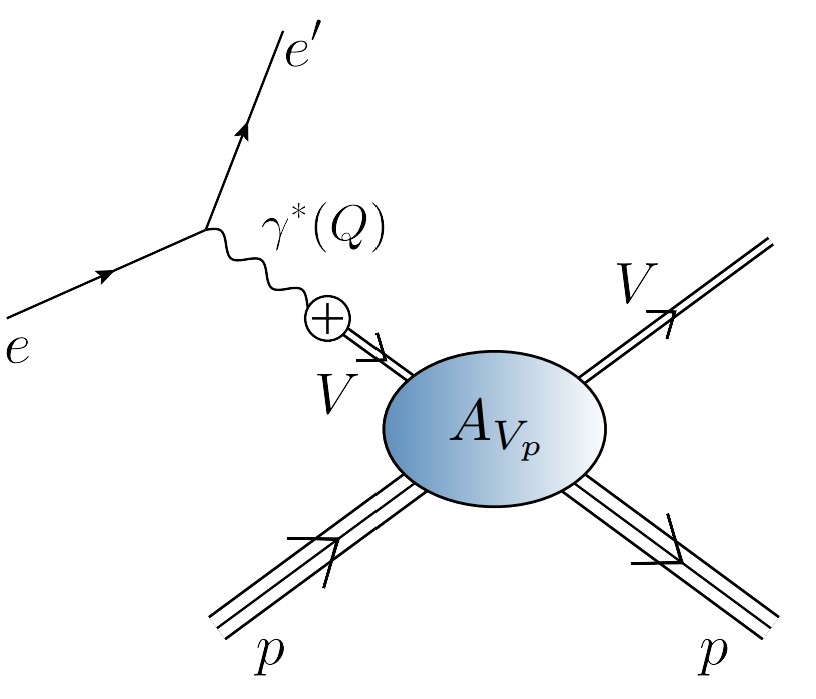 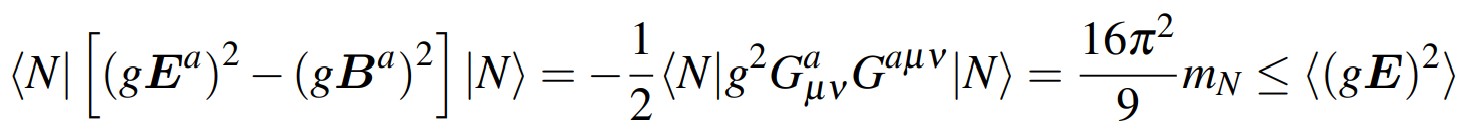 Craig Roberts cdroberts@nju.edu.cn  445  Emergence of Mass and Spin from Gauge Sector Dynamics
19
2024 Feb 20-22:    Workshop on near-threshold J/psi photoproduction              (37)
EHM MeasurementsHow does the mass of the nucleon arise?
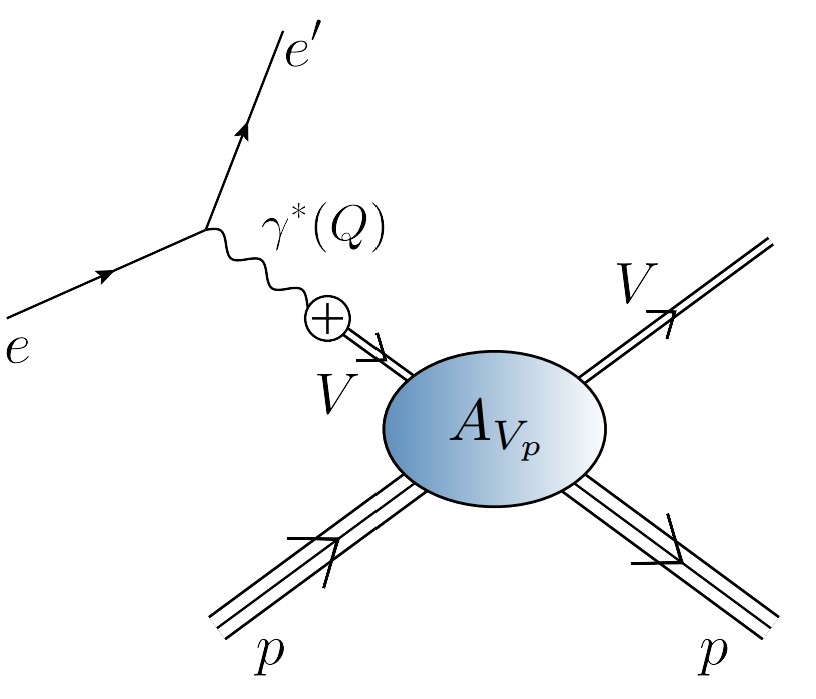 Craig Roberts cdroberts@nju.edu.cn  445  Emergence of Mass and Spin from Gauge Sector Dynamics
20
2024 Feb 20-22:    Workshop on near-threshold J/psi photoproduction              (37)
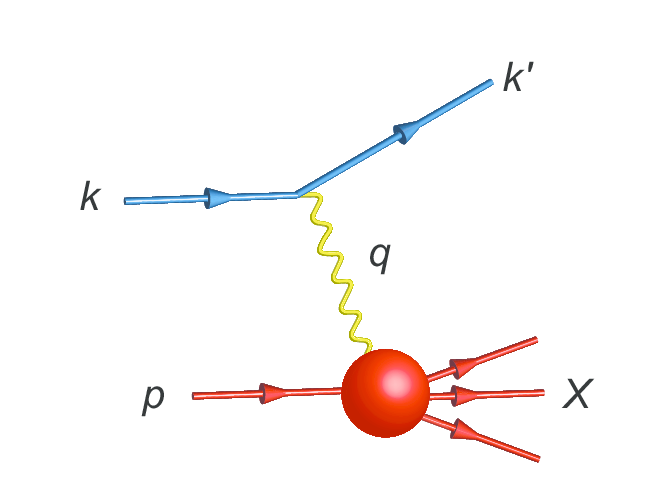 Parton Distribution Functions
Craig Roberts cdroberts@nju.edu.cn  445  Emergence of Mass and Spin from Gauge Sector Dynamics
21
2024 Feb 20-22:    Workshop on near-threshold J/psi photoproduction              (37)
Proton and pion distribution functions in counterpoint
massive
almost massless
Today, despite enormous expense of time and effort, much must still be learnt before proton and pion structure may be considered understood in terms of DFs
Most simply, what are the differences, if any, between the distributions of partons within the proton and the pion?
The question of similarity/difference between proton and pion DFs has particular resonance today as science seeks to explain EHM
How are obvious macroscopic differences between protons and pions expressed in the structural features of these two bound-states?
pion
proton
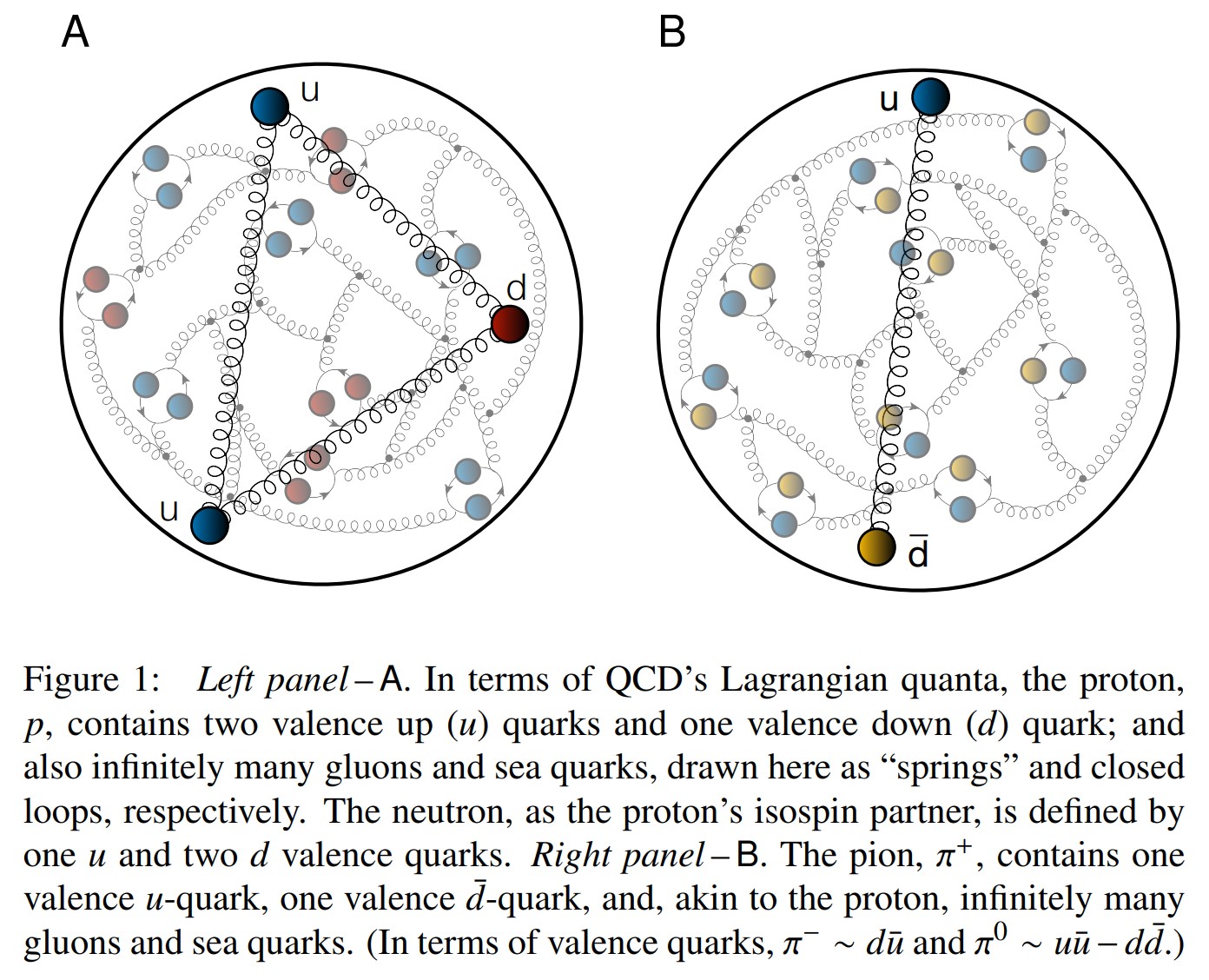 Craig Roberts cdroberts@nju.edu.cn  445  Emergence of Mass and Spin from Gauge Sector Dynamics
22
2024 Feb 20-22:    Workshop on near-threshold J/psi photoproduction              (37)
Proton and pion distribution functions in counterpoint
Proton and pion distribution functions in counterpoint, Ya Lu (陆亚) et al., 
NJU-INP 056/22, e-Print: 2203.00753 [hep-ph], Phys. Lett. B 830 (2022) 137130
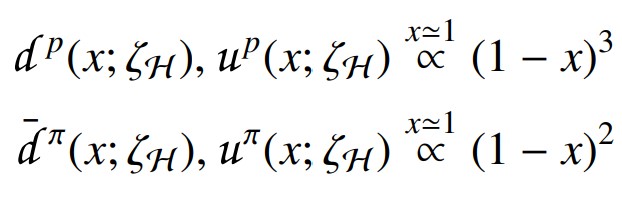 These are simple consequences of DGLAP equations.  
Argument can be reversed: 
if large-x glue or sea DF exponent is smaller than that of valence DF at any given scale, then it is smaller at all lower scales.
DF with lowest exponent 
           defines the valence degree-of-freedom.
Proton is supposed to be a stable bound-state of three valence-quarks
 Yet, modern global analyses of proton DIS and related data encompass fits with role of glue and valence-quarks reversed! 
 Proton has valence glue but no valence quarks!
Further, no simultaneous global fits to proton and pion data have ever been performed
Largely because pion data are scarce
Existing approaches are unlikely to yield definitive answers because fitting practitioners typically overlook QCD constraints
Craig Roberts cdroberts@nju.edu.cn  445  Emergence of Mass and Spin from Gauge Sector Dynamics
23
2024 Feb 20-22:    Workshop on near-threshold J/psi photoproduction              (37)
Proton and pion distribution functions in counterpoint
Proton and pion distribution functions in counterpoint, Ya Lu (陆亚) et al., 
NJU-INP 056/22, e-Print: 2203.00753 [hep-ph], Phys. Lett. B 830 (2022) 137130
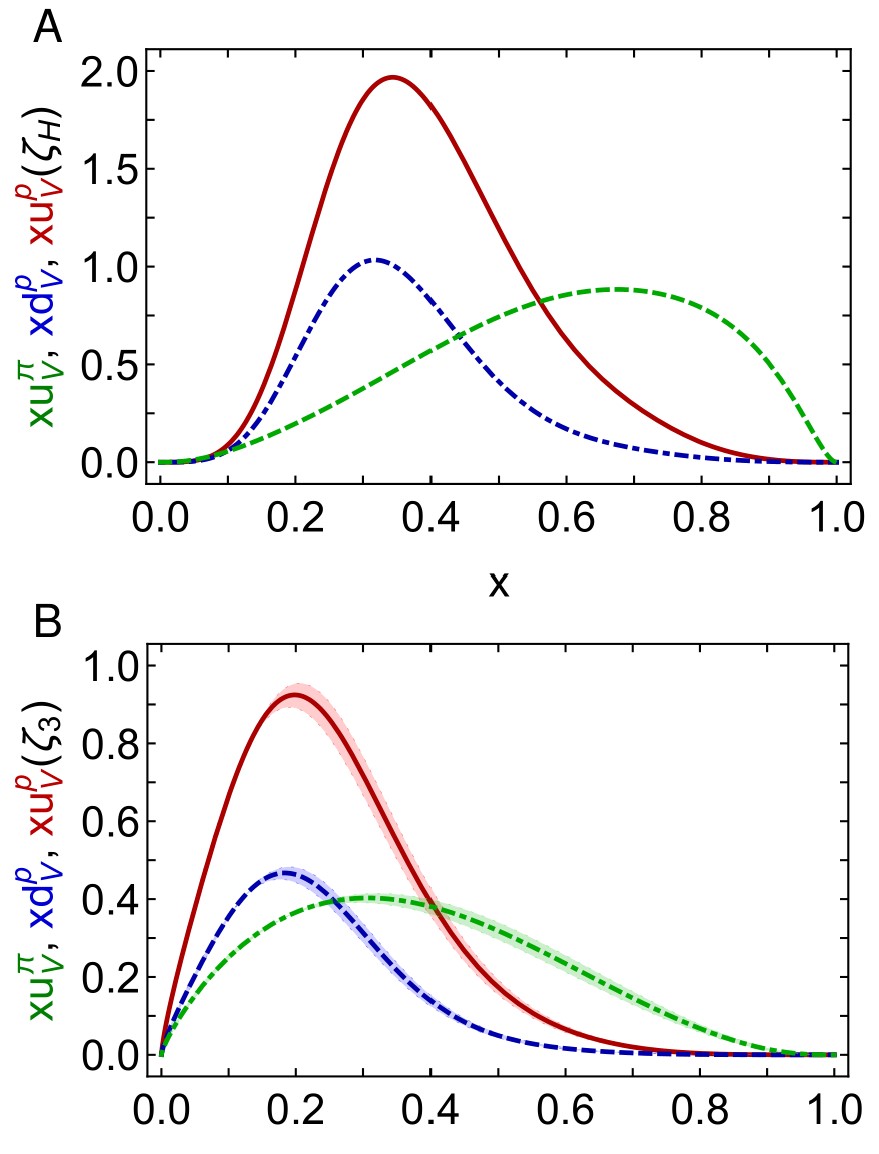 dilation
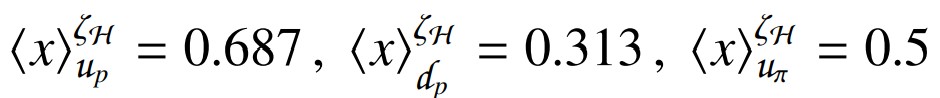 u in proton
d in proton
u in pion
dilation
Craig Roberts cdroberts@nju.edu.cn  445  Emergence of Mass and Spin from Gauge Sector Dynamics
24
2024 Feb 20-22:    Workshop on near-threshold J/psi photoproduction              (37)
All-Orders Evolution of Parton Distributions: Principle, Practice, and Predictions
Pei-Lin Yin (尹佩林) et al., e-Print: 2306.03274 [hep-ph] 
Chin. Phys. Lett. Express 40 (2023) 091201/1-8.
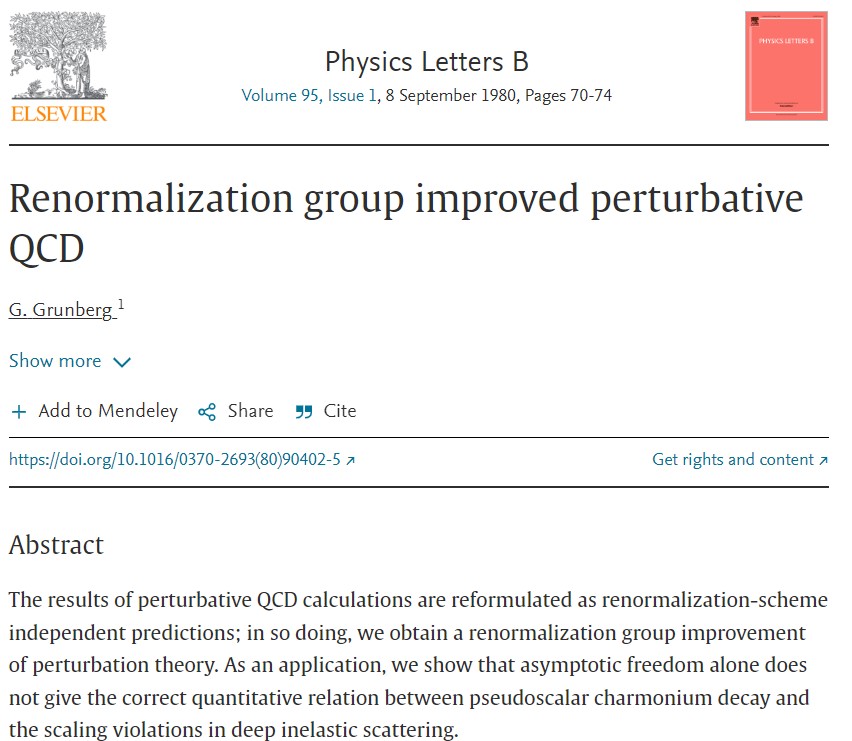 All-orders evolution
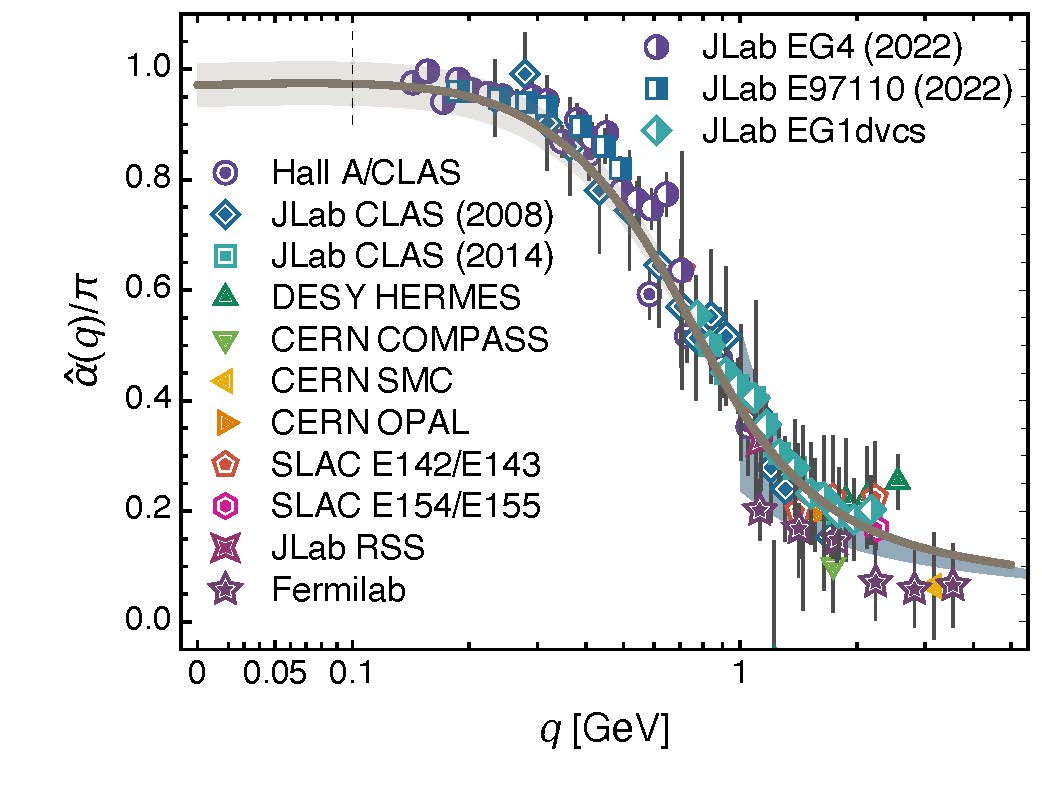 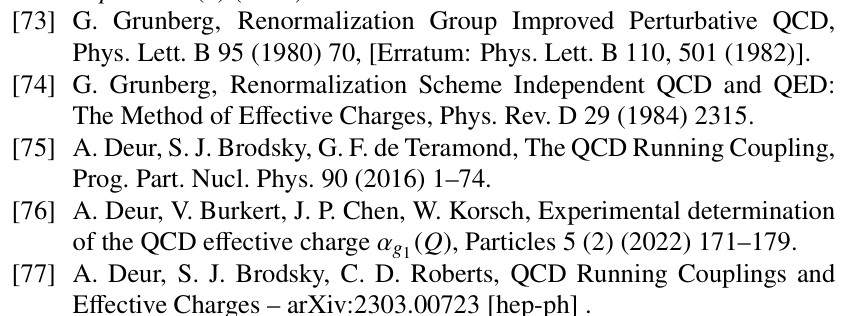 Craig Roberts cdroberts@nju.edu.cn  445  Emergence of Mass and Spin from Gauge Sector Dynamics
25
2024 Feb 20-22:    Workshop on near-threshold J/psi photoproduction              (37)
Proton and pion distribution functions in counterpoint– glue and sea
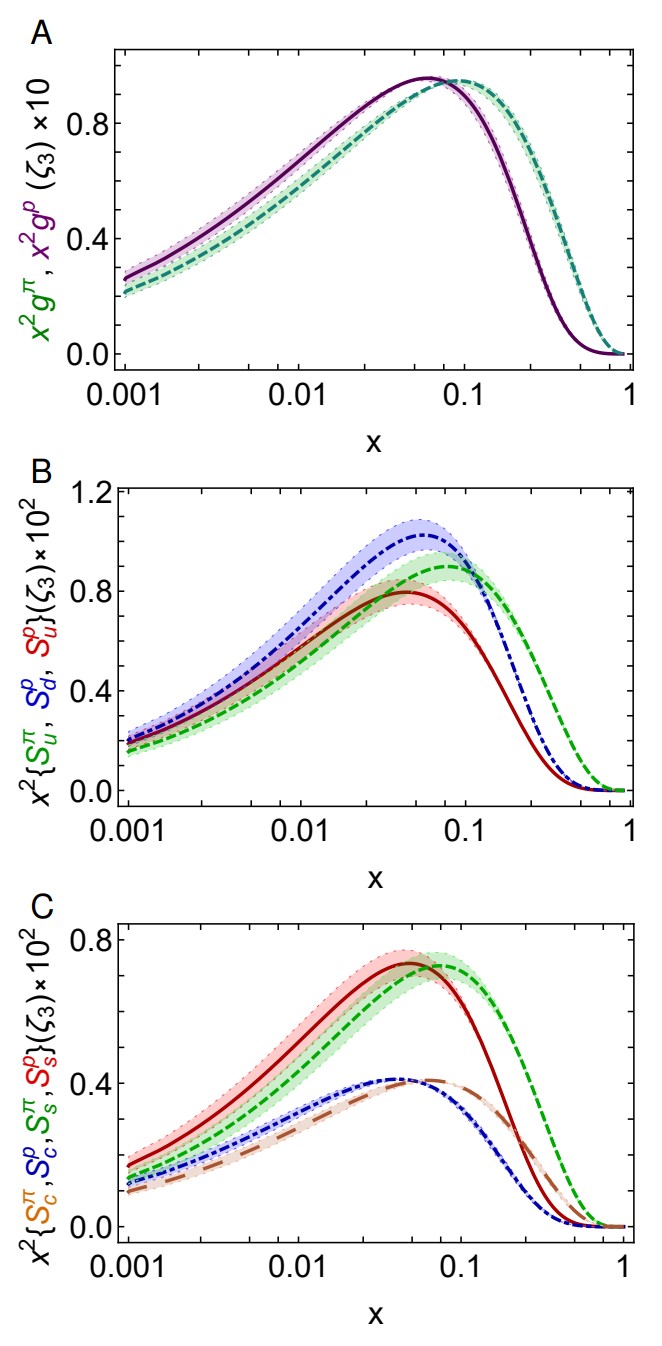 Craig Roberts cdroberts@nju.edu.cn  445  Emergence of Mass and Spin from Gauge Sector Dynamics
26
2024 Feb 20-22:    Workshop on near-threshold J/psi photoproduction              (37)
Asymmetry of antimatter in the proton
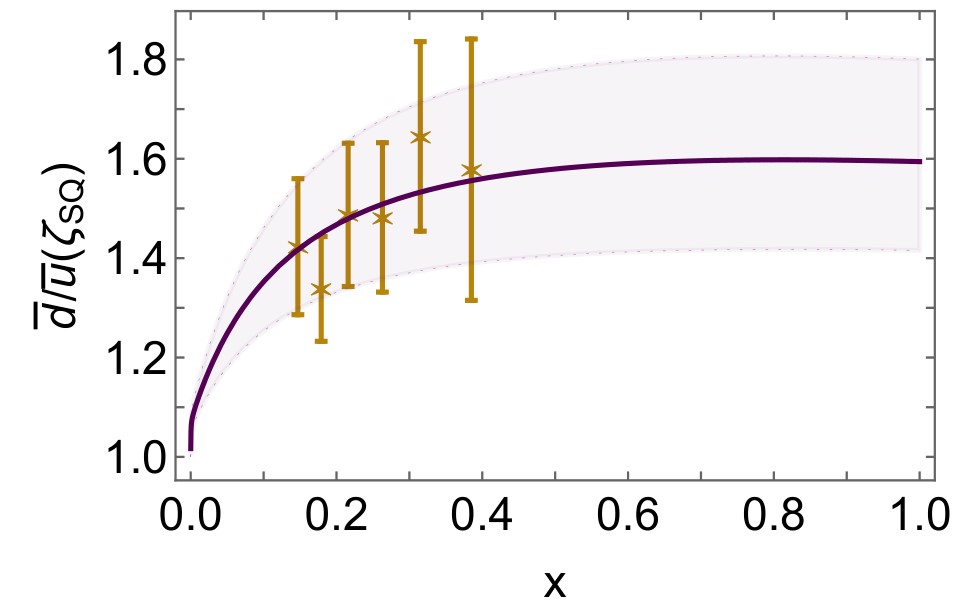 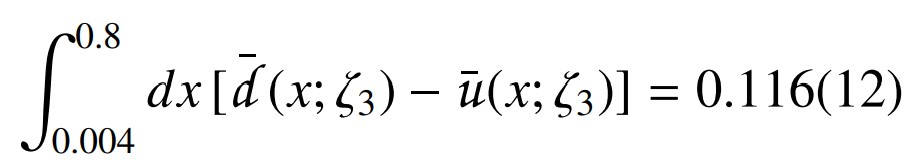 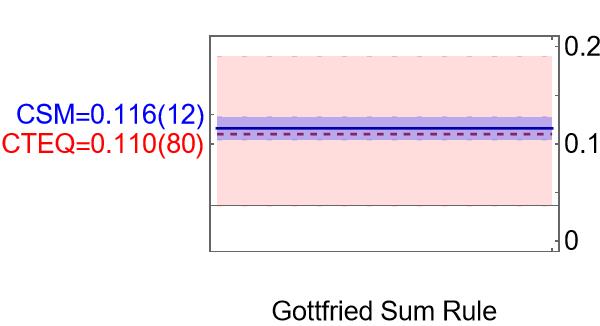 Proton and pion distribution functions in counterpoint, Ya Lu (陆亚), Lei Chang (常雷), Khépani Raya, Craig D. Roberts and José Rodríguez-Quintero, NJU-INP 056/22, e-Print: 2203.00753 [hep-ph], Phys. Lett. B 830 (2022) 137130/1-7
Parton distributions of light quarks and antiquarks in the proton, Lei Chang (常雷), Fei Gao (高飞) and Craig D. Roberts, NJU-INP 055/22, e-Print: 2201.07870 [hep-ph], Phys. Lett. B 829 (2022) 137078/1-7
Craig Roberts cdroberts@nju.edu.cn  445  Emergence of Mass and Spin from Gauge Sector Dynamics
27
2024 Feb 20-22:    Workshop on near-threshold J/psi photoproduction              (37)
Proton Spin Crisis
USA NAS Report
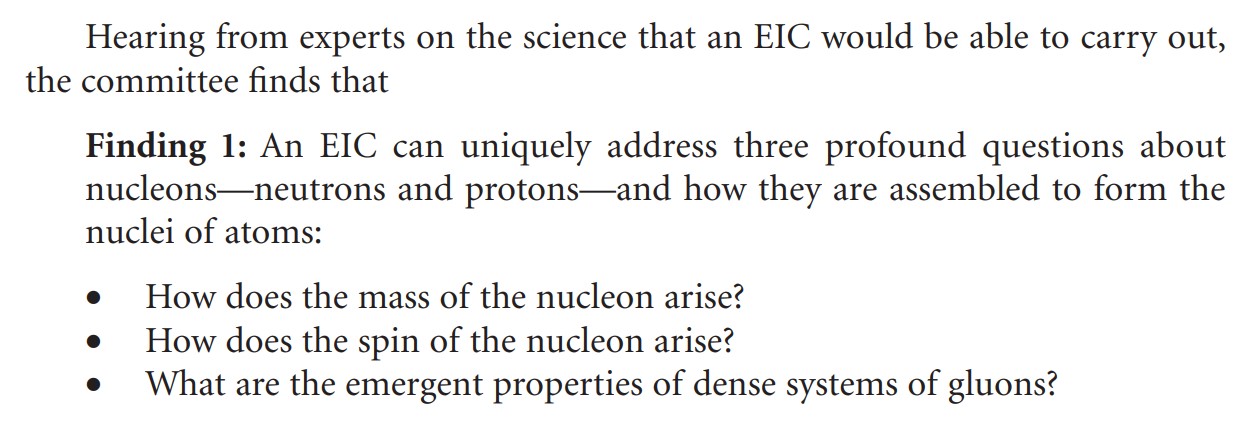 EHM is the keystone for future experiments in hadroparticle physics
Craig Roberts cdroberts@nju.edu.cn  445  Emergence of Mass and Spin from Gauge Sector Dynamics
28
2024 Feb 20-22:    Workshop on near-threshold J/psi photoproduction              (37)
Origin of Proton Spin
Basic answer
This is NOT the proton
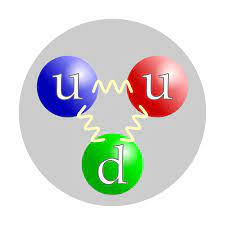 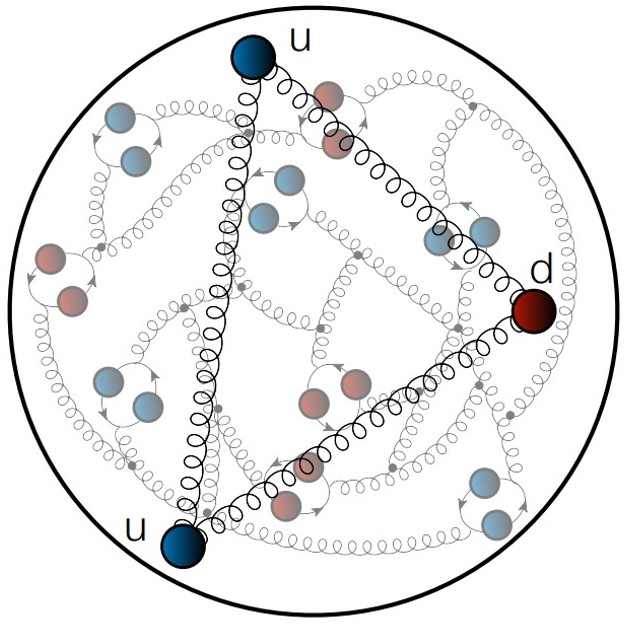 Craig Roberts cdroberts@nju.edu.cn  445  Emergence of Mass and Spin from Gauge Sector Dynamics
29
2024 Feb 20-22:    Workshop on near-threshold J/psi photoproduction              (37)
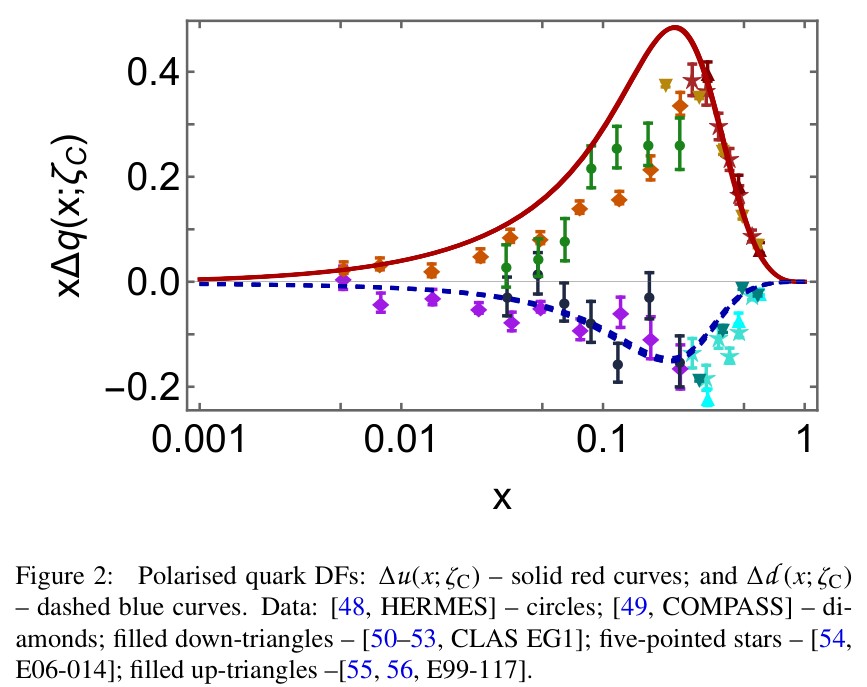 Polarised parton distribution functions and proton spin, Peng Cheng (程鹏), Yang Yu (俞杨), Hui-Yu Xing (邢惠瑜) et al., e-print: 2304.12469 [hep-ph], Phys. Lett. B 844 (2023) 138074/1-7
Craig Roberts cdroberts@nju.edu.cn  445  Emergence of Mass and Spin from Gauge Sector Dynamics
30
2024 Feb 20-22:    Workshop on near-threshold J/psi photoproduction              (37)
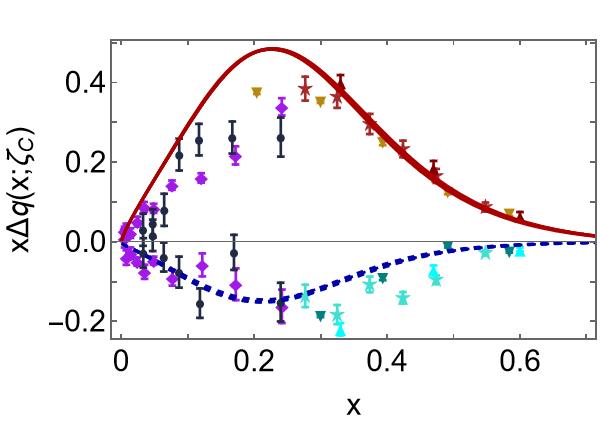 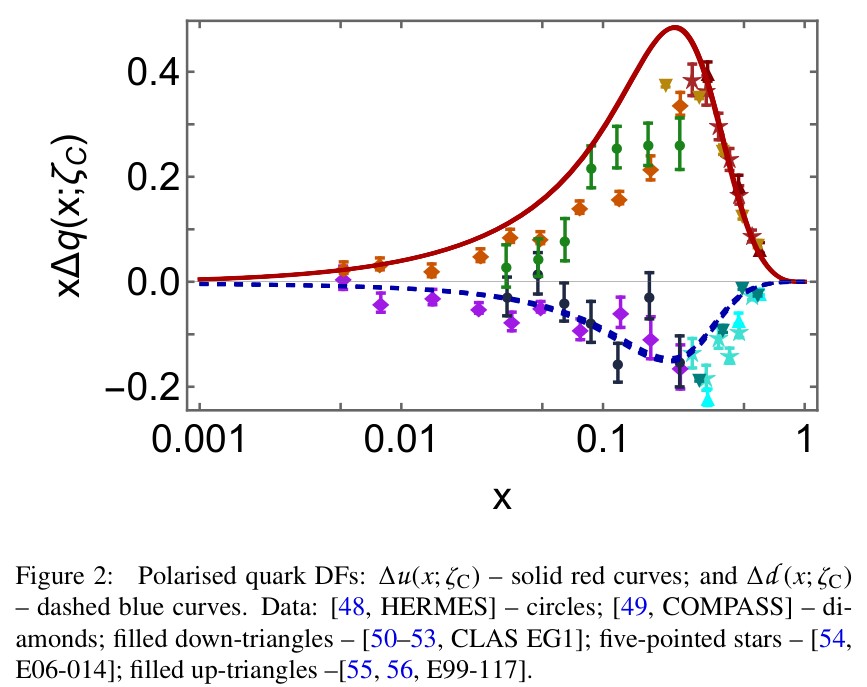 Polarised parton distribution functions and proton spin, Peng Cheng (程鹏), Yang Yu (俞杨), Hui-Yu Xing (邢惠瑜) et al., e-print: 2304.12469 [hep-ph], Phys. Lett. B 844 (2023) 138074/1-7
Craig Roberts cdroberts@nju.edu.cn  445  Emergence of Mass and Spin from Gauge Sector Dynamics
31
2024 Feb 20-22:    Workshop on near-threshold J/psi photoproduction              (37)
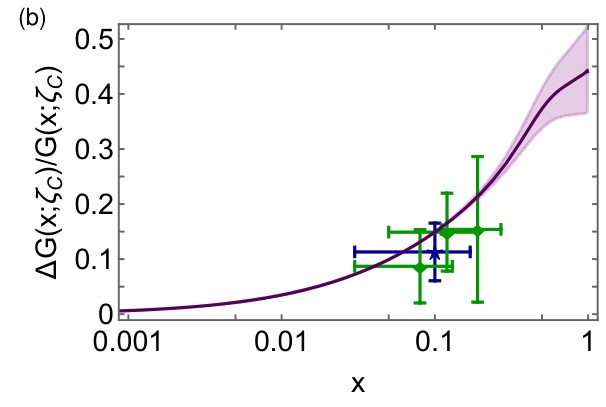 Craig Roberts cdroberts@nju.edu.cn  445  Emergence of Mass and Spin from Gauge Sector Dynamics
32
2024 Feb 20-22:    Workshop on near-threshold J/psi photoproduction              (37)
Proton Spin
Polarised parton distribution functions and proton spin, Peng Cheng (程鹏), Yang Yu (俞杨), Hui-Yu Xing (邢惠瑜) et al., e-print: 2304.12469 [hep-ph], Phys. Lett. B 844 (2023) 138074/1-7
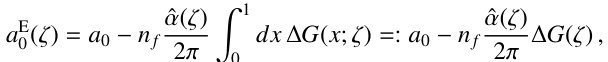 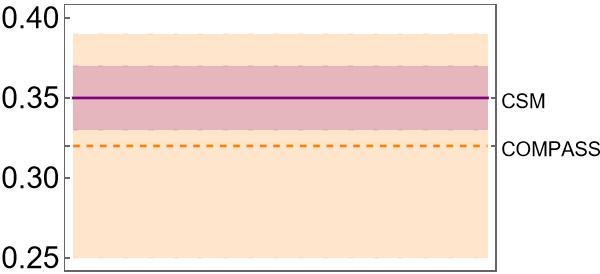 Craig Roberts cdroberts@nju.edu.cn  445  Emergence of Mass and Spin from Gauge Sector Dynamics
33
2024 Feb 20-22:    Workshop on near-threshold J/psi photoproduction              (37)
Viable parameter-free explanation 
of proton spin measurement
Theory Predictions
Symmetry, symmetry breaking, and pion parton distributions, Minghui Ding, Khépani Raya et al.,  arXiv:1905.05208 [nucl-th], Phys. Rev. D 101 (2020) 054014/1-14
Parton distributions of light quarks and antiquarks in the proton, Lei Chang (常雷), Fei Gao (高飞) and Craig D. Roberts, e-Print: 2201.07870 [hep-ph], Phys. Lett. B 829 (2022) 137078/1-7 
All-Orders Evolution of Parton Distributions: Principle, Practice, and Predictions, Pei-Lin Yin (尹佩林), Yin-Zhen Xu (徐胤禛), Zhu-Fang Cui (崔著钫) et al., e-Print: 2306.03274 [hep-ph], Chin. Phys. Lett. Express 40 (2023) 091201/1-8. Express Letter.
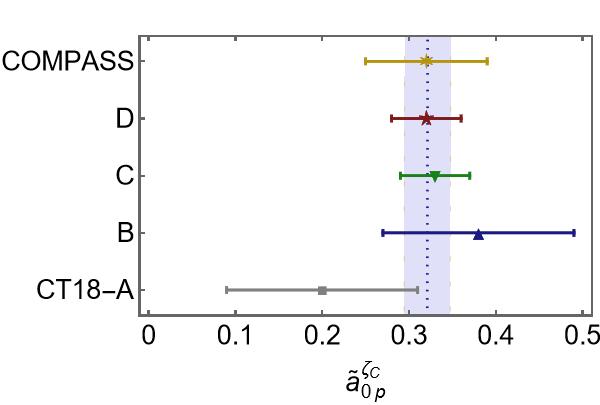 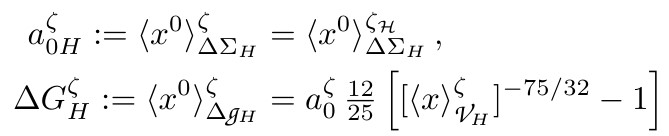 Craig Roberts cdroberts@nju.edu.cn  445  Emergence of Mass and Spin from Gauge Sector Dynamics
34
2024 Feb 20-22:    Workshop on near-threshold J/psi photoproduction              (37)
Contact interaction study of proton parton distributions, Yang Yu (俞杨), Peng Cheng (程鹏), Hui-Yu Xing (邢惠瑜), 
Fei Gao (高飞) and Craig D. Roberts, 
NJU-INP 083/24, e-Print: 2402.06095 [hep-ph]
Proton Spin Budget
Craig Roberts cdroberts@nju.edu.cn  445  Emergence of Mass and Spin from Gauge Sector Dynamics
35
2024 Feb 20-22:    Workshop on near-threshold J/psi photoproduction              (37)
Epilogue
Vector meson photoproduction does not provide a path to the QCD trace anomaly
Trace anomaly is manifest in the Three Pillars of EHM





Emergent features of QCD are expressed in every strong interaction observable 
	They explain the emergence of proton mass and spin
High energy and high luminosity facilities are the key to validating these concepts
Could prove QCD to be 1st well-defined 4D quantum field theory ever contemplated
This may open doors that lead far beyond the Standard Model
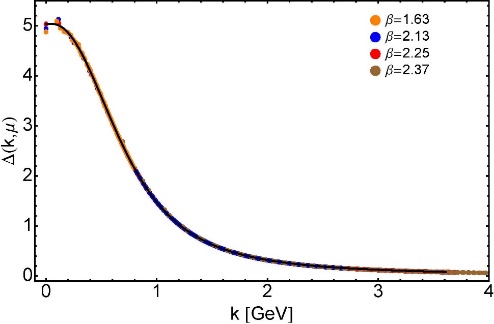 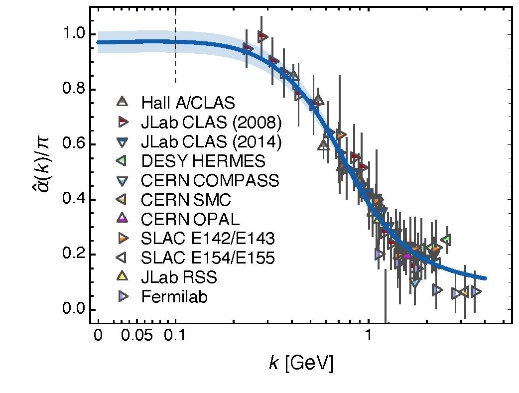 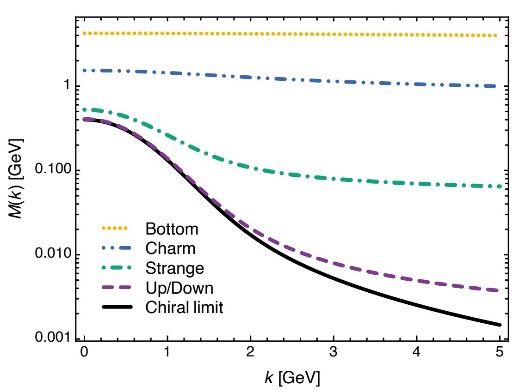 Craig Roberts cdroberts@nju.edu.cn  445  Emergence of Mass and Spin from Gauge Sector Dynamics
36
2024 Feb 20-22:    Workshop on near-threshold J/psi photoproduction              (37)
Epilogue
Vector meson photoproduction does not provide a path to the QCD trace anomaly
Trace anomaly is manifest in the Three Pillars of EHM





Emergent features of QCD are expressed in every strong interaction observable 
	Explain the emergence of proton mass and spin
High energy and high luminosity facilities are the key to validating these concepts
Could prove QCD to be 1st well-defined 4D quantum field theory ever contemplated
This may open doors that lead far beyond the Standard Model
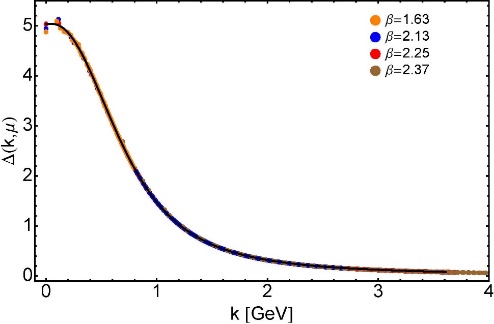 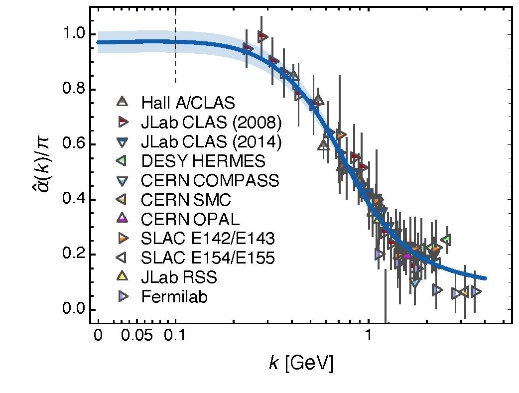 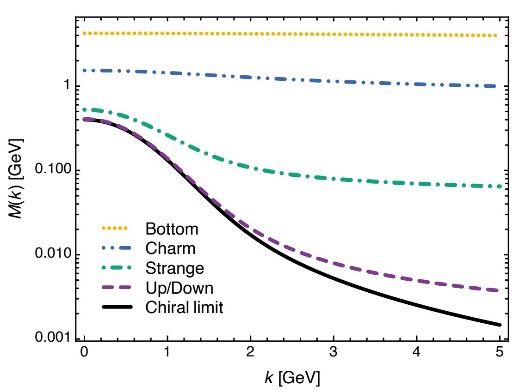 There are theories of many things,
But is there a theory of everything?
Craig Roberts cdroberts@nju.edu.cn  445  Emergence of Mass and Spin from Gauge Sector Dynamics
37
2024 Feb 20-22:    Workshop on near-threshold J/psi photoproduction              (37)
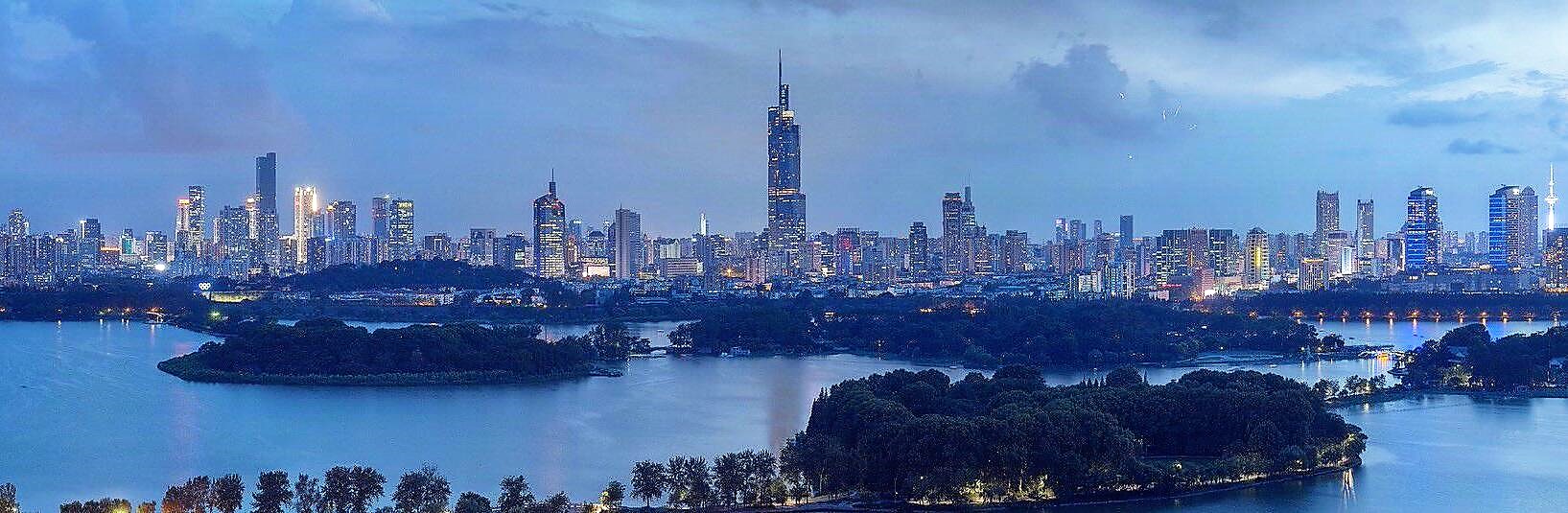 Craig Roberts cdroberts@nju.edu.cn  445  Emergence of Mass and Spin from Gauge Sector Dynamics
Thankyou
There are theories of many things,
But is there a theory of everything?
38
2024 Feb 20-22:    Workshop on near-threshold J/psi photoproduction              (37)
Craig Roberts cdroberts@nju.edu.cn  445  Emergence of Mass and Spin from Gauge Sector Dynamics
39
2024 Feb 20-22:    Workshop on near-threshold J/psi photoproduction              (37)
Structure of Baryons
The most important lessons to be learnt in modern hadron physics are …
     This is NOT a baryon
This is NOT a meson
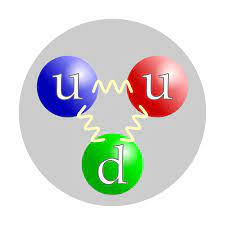 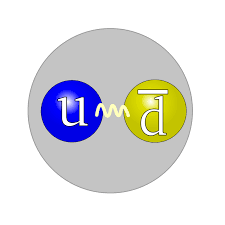 Three “constituent” quarks “confined” within some three-dimensional volume by an instantaneous potential
Craig Roberts cdroberts@nju.edu.cn  445  Emergence of Mass and Spin from Gauge Sector Dynamics
40
2024 Feb 20-22:    Workshop on near-threshold J/psi photoproduction              (37)
Structure of Baryons
The most important lessons to be learnt in modern hadron physics are …
     This IS a baryon
This IS a meson
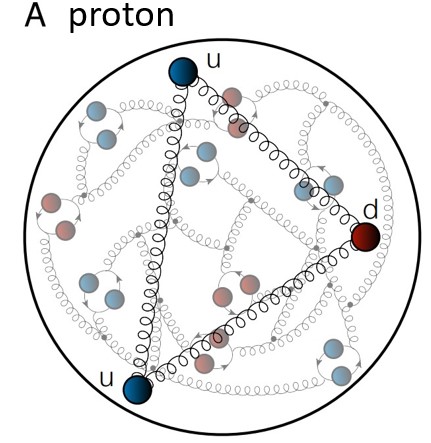 A few “valence” quark partons and/or antiquark partons, and infinitely many sea and glue partons confined by spacetime-dependent nonperturbative,  nonlinear dynamics
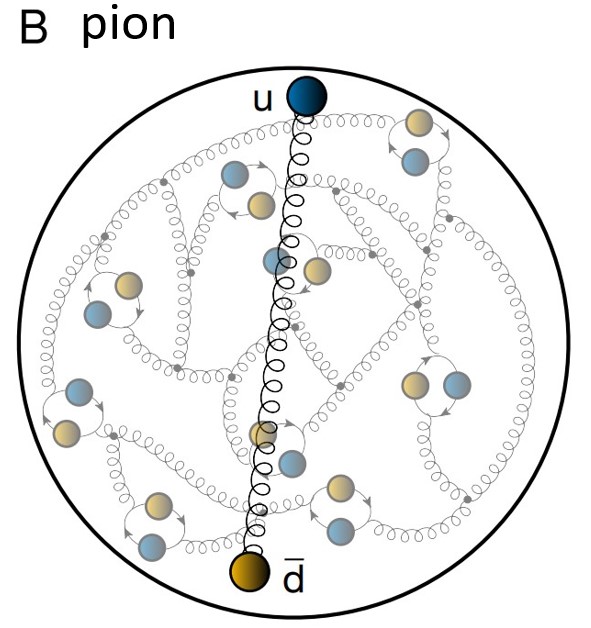 Craig Roberts cdroberts@nju.edu.cn  445  Emergence of Mass and Spin from Gauge Sector Dynamics
41
2024 Feb 20-22:    Workshop on near-threshold J/psi photoproduction              (37)